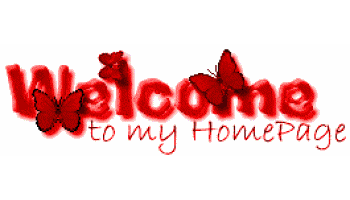 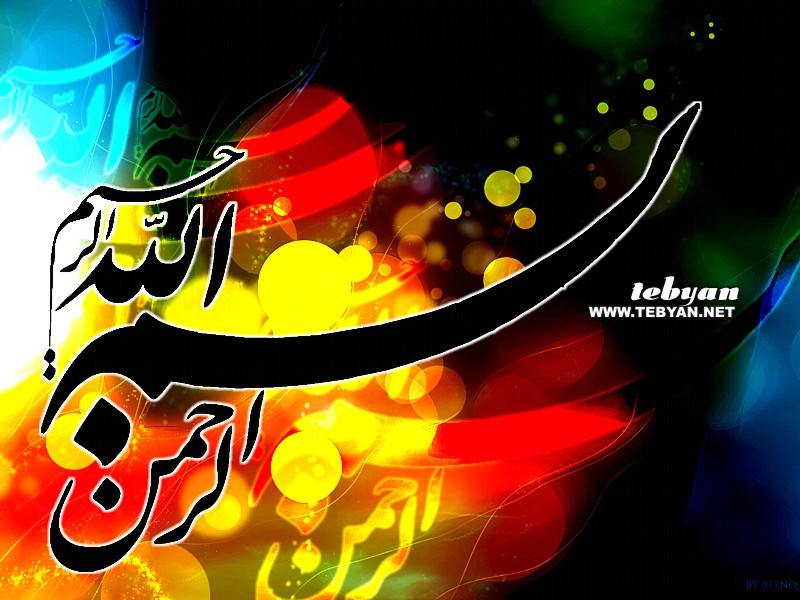 بعدی
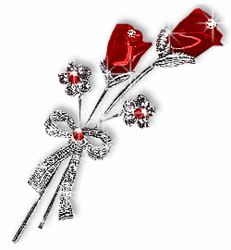 تقدیم  به آموزگار مهربانم
خانم تقربی
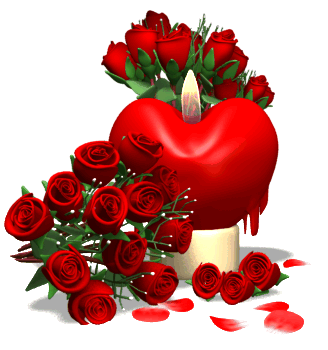 بعدی
فصل چهارم

نورو رنگ
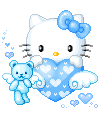 بعدی
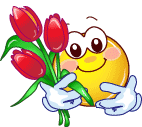 چشمه های نور:
نور یکی از شکل های انرژی است 0جایی که نور نباشد تاریک است و ما بدون نور نمی توانیم چیزی را ببینیم0برای این که جسمی دیده شود باید به آن نور بتابد0نوری که به جسم می تابد ازسطح آن باز تابش می کند0اگر نور باز تابش شده به چشم مابرسدآن جسم را می بینیم 0خورشید یک چشمه ی نور طبیعی است اما بعضی از چشمه های نور مصنوعی اند0یعنی انسان آن ها را ساخته است 0مانند: شمع – چراغ های روغنی و نفتی قدیمی و چراغ های برق امروزی0
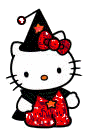 بعدی
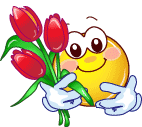 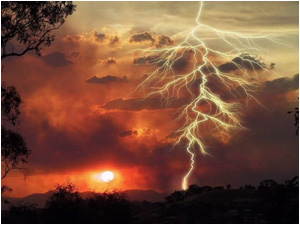 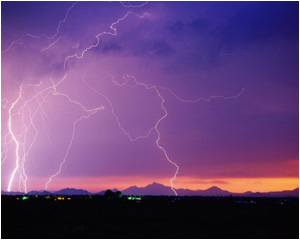 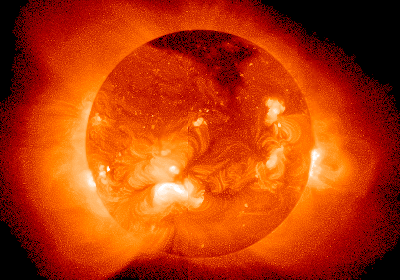 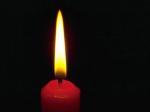 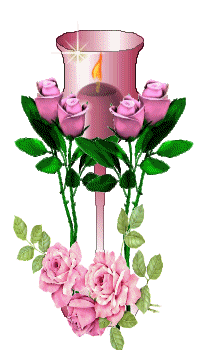 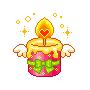 بعدی
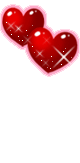 رنگ های نور:
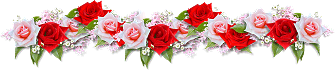 نوری که از خورشید به زمین می رسد از رنگ های گوناگونی تشکیل شده است 0در آزمایشگاه نور را به کمک وسیله ای به نام منشور می توان تجزیه کرد0یعنی رنگ های مختلف آن را ازهم جدا کرد0منشور ها از جنس شیشه یا پلاستیک های بی رنگ ساخته می شوند0
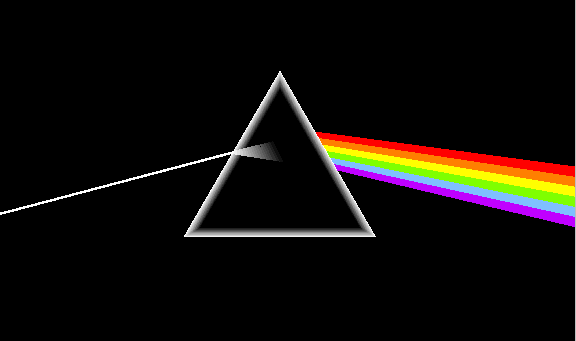 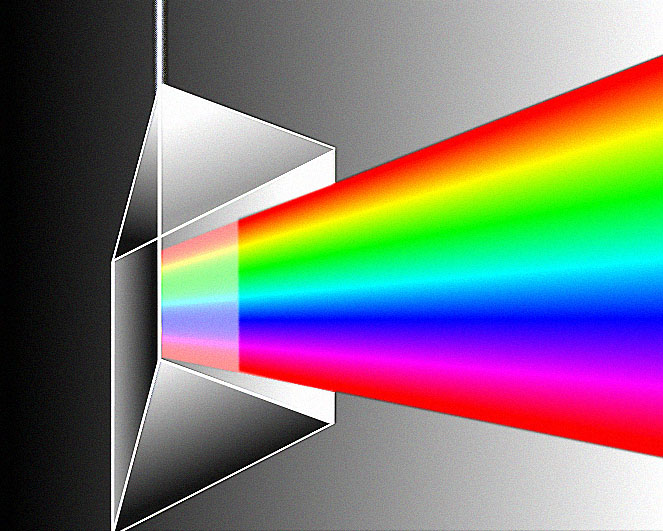 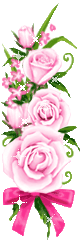 بعدی
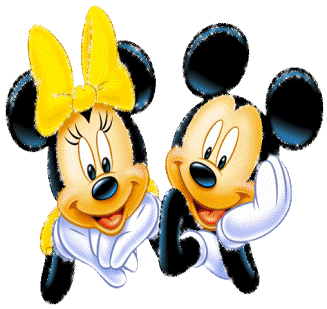 رنگین کمان:
اگر پس از باران بلافاصله هوا آفتابی شود نور خورشید به ذره های ریزآب که هنوز در هوا وجود دارند می تابد0ذره های ریزآب هم مثل منشورنور خورشید را تجزیه می کنند و رنگین کمان را به وجود می آورند0معمولا با منشور –   لوله ی خودکار بی رنگ وآویز شیشه ای لوستر می توان رنگین کمان نور ایجاد کرد0
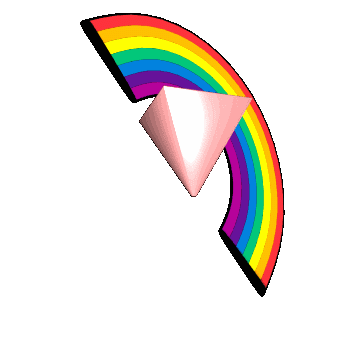 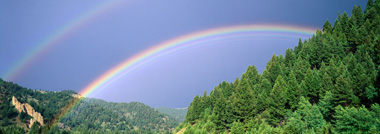 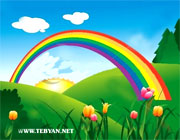 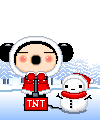 بعدی
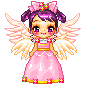 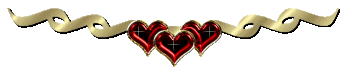 ذره بین چیست؟
ذره بین وسیله ای است که با آن اجسام ریز را درشت می بینیم0معمولا  ذره بین ها را از شیشه و به شکل عدس می سازند از این رو به آن ها عدسی نیز می گویند0
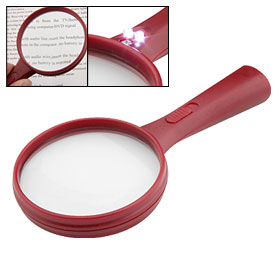 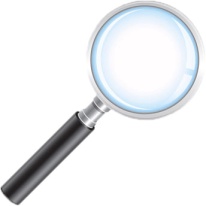 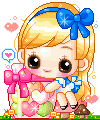 بعدی
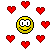 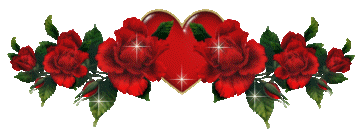 کانون عدسی:
هنگامی که نور خورشید به ذره بین می تابد (عدسی ) نور خورشید را در یک نقطه جمع می کند که در این نقطه گرمای زیادی به وجود می آید . به این نقطه کانون عدسی می گویند. 
اگر یک صفحه کاغذ را در کانون عدسی قرار دهیم گرمای خورشید ممکن است آن را بسوزاند.
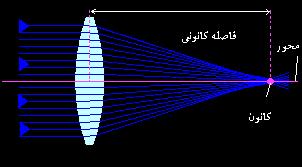 بعدی
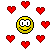 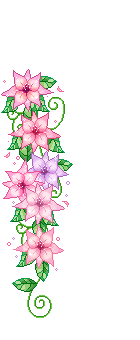 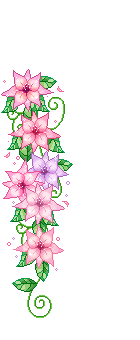 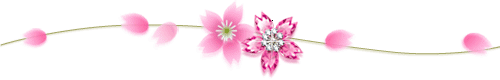 کاربرد عدسی ها:
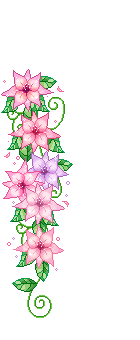 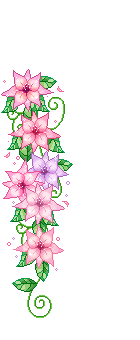 عدسی ها را در شکل ها و اندازه های گوناگون می سازند و آن ها را در بسیاری از وسایل به کار می برند. مانند:تلسکوپ- میکروسکوپ- دوربین های عکاسی و عینک های طبی.
همچنین در ساعت سازی – طلا سازی و آزمایشگاه ها هم از عدسی ها استفاده می شود.
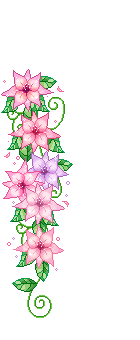 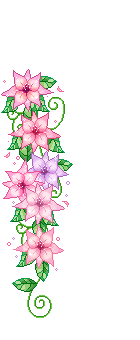 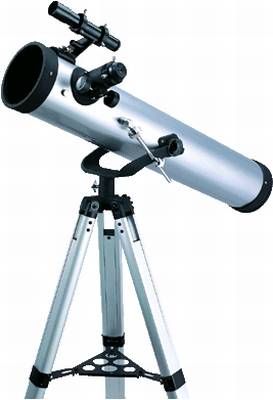 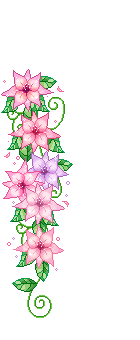 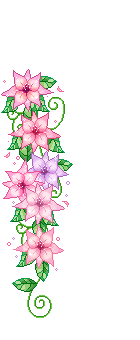 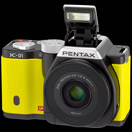 بعدی
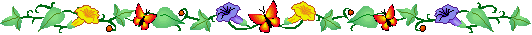 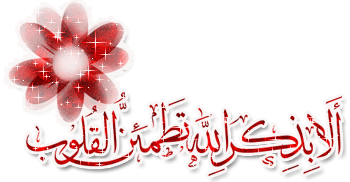 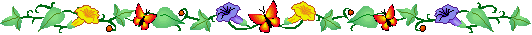 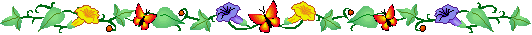 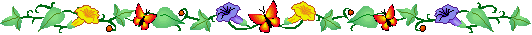 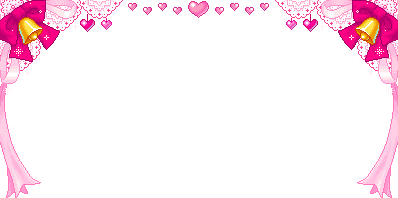 پایان
کاری از: 	
نیکتا خلیلی مقدم
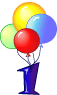 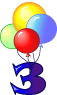 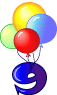 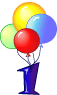 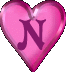 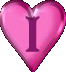 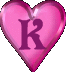 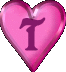 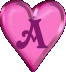